6:12 PM
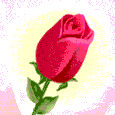 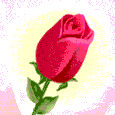 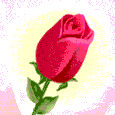 স্বাগতম
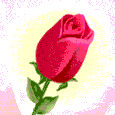 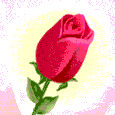 6:12:45 PM
মোঃ আসাদুল ইসলাম(আসাদ)-সহকারী শিক্ষক (গণিত)-০১৮১৪৮৬৮২৮৯
1
শ্রেণি : নবম
বিষয় : উচ্চতরগণিত
অধ্যায় : সপ্তম 
২৩,০৬,২০২০ ইং
6:12 PM
পাঠ পরিচিতি
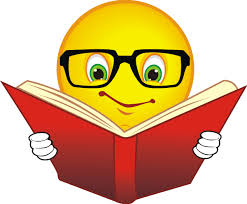 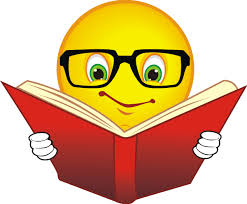 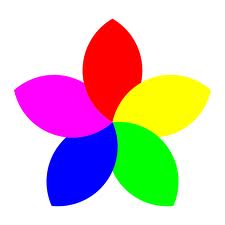 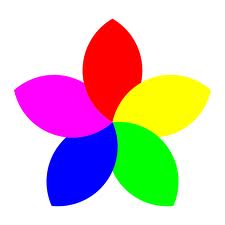 6:12 PM
2
6:12 PM
2
2
মোঃ আসাদুল ইসলাম(আসাদ)-সহকারী শিক্ষক (গণিত )
কাজ 
সময় : ১৫ মিনিট
সময় : ১৫ মিনিট
২ । সমস্যা : 3 + 9 + 27 + .......  ধারাটির প্রথম চৌদ্দটি পদের সমষ্টি নির্ণয় কর।
3
মোঃ আসাদুল ইসলাম(আসাদ)-সহকারী শিক্ষক (গণিত)-০১৮১৪৮৬৮২৮৯
   কাজের  সমাধান  
Ans. 245745.
4
মোঃ আসাদুল ইসলাম(আসাদ)-সহকারী শিক্ষক (গণিত)-০১৮১৪৮৬৮২৮৯
মূল্যায়ন
সময় : ৫ মিনিট
সময় : ৫ মিনিট
 ১।  প্রশ্ন: গুণোত্তর ধারা কাকে বলে?
◊ উঃ গুণোত্তর ধারা:- কোনো ধারার যেকোনো পদ ও এর পূর্ববর্তী পদের অনুপাত সব সময় সমান হলে অর্থাৎ যেকোনো পদকে এর পূর্ববর্তী পদ দ্বারা ভাগ করে ভাগফল সমান পাওয়া গেলে, সে ধারাটিকে গুণোত্তর ধারা বলে এবং ভাগফলকে সাধারণ অনুপাত বলে।
 ২।  প্রশ্ন:  গুণোত্তর ধারার  n তম পদ নির্ণয়ের সূত্রটি লেখ।
 ৩।  প্রশ্ন: 1 + 2 + 4 + 8 + ......... ধারাটির ষষ্ঠ পদ কত?
 (ক) 16       (খ)  32       (গ)  64       (ঘ) 128.
 4।  প্রশ্ন:  নিচের কোনটি  গুণোত্তর ধারা? 
 (ক) 3 + 6 + 9 + 12 +….         (খ) 5 + 10 + 20 + 25 +….
 (গ) 5 + 15 + 45 + 135 +….       (ঘ) 5 + 10 + 20 + 30 +….
5
মোঃ আসাদুল ইসলাম(আসাদ)-সহকারী শিক্ষক (গণিত)-০১৮১৪৮৬৮২৮৯
বাড়ির কাজ
সময় : ২ মিনিট
সময় : ২ মিনিট
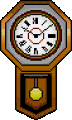 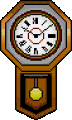 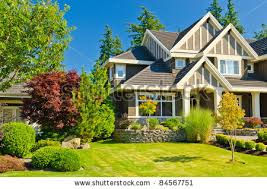 6
মোঃ আসাদুল ইসলাম(আসাদ)-সহকারী শিক্ষক (গণিত)-০১৮১৪৮৬৮২৮৯
বা
দ
ন্য
ধ
সকলকে
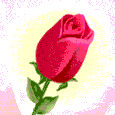 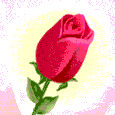 7
মোঃ আসাদুল ইসলাম(আসাদ)-সহকারী শিক্ষক (গণিত)-০১৮১৪৮৬৮২৮৯